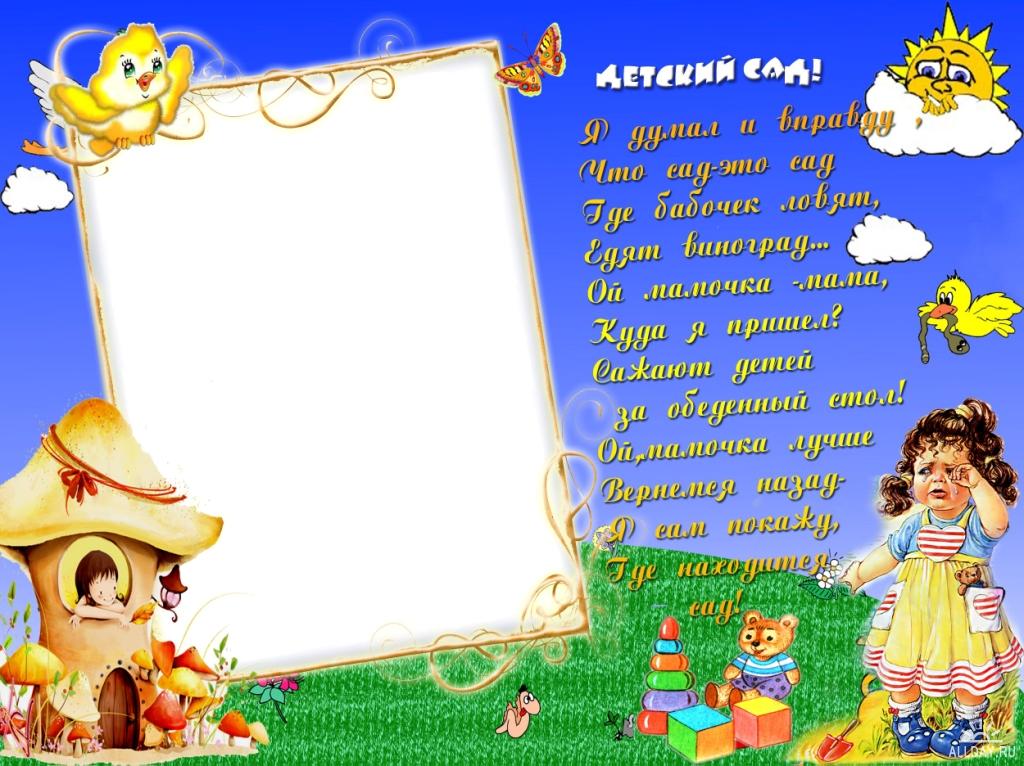 Государственное бюджетное дошкольное 
Образовательное учреждение
Детский сад № 6
Консультация для родителей 
На тему:
Какие игрушки 
нужны детям
Выполнила воспитатель Дивисенко Е.Р.
2012 год
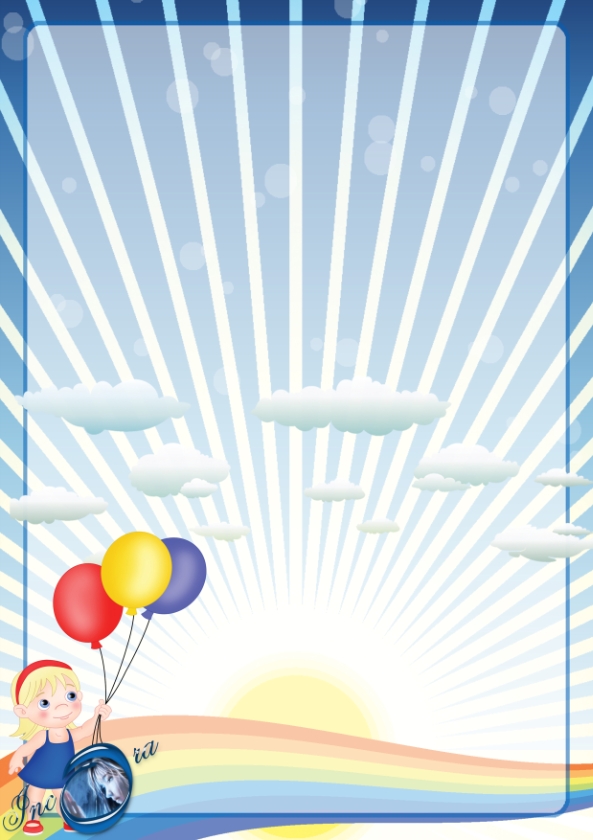 Развитие богатого эмоционального мира ребёнка немыслимо без игрушек. 
Именно они позволяют ребёнку выразить свои чувства, исследовать окружающий
мир, учат общаться и познавать себя. Вспомните свои любимые игрушки! Это не 
обязательно дорогие и шикарные куклы и машины. У кого-то это невзрачный 
мишка, переданный по наследству мамой, малюсенький пупсик с огромным 
количеством немыслимых нарядов из тюля ит.д. Выбор игрушек для ребёнка – 
очень важное и серьёзное дело. Только сам ребёнок способен выбрать из 
огромного количества игрушек именно то, что ему необходимо. Этот выбор 
внутренне обусловлен теми же эмоциональными побудителями, что и  выбор 
взрослыми друзей и любимых.
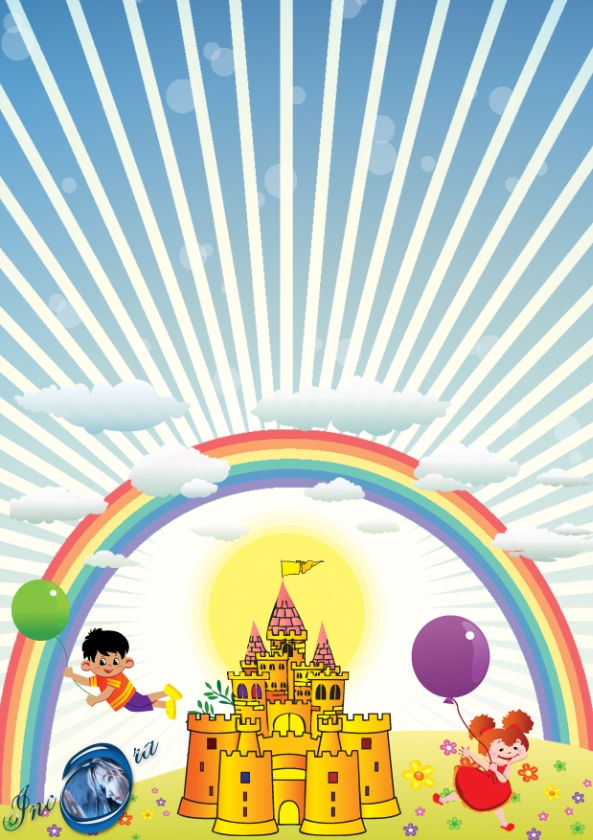 У каждого ребёнка должна быть такая игрушка, которой он может пожаловаться, которую поругает и
накажет, пожалеет и утешит. Именно она поможет преодолеть ему страх одиночества, 
когда родители куда- то уйдут, страх темноты, когда выключается свет и надо уснуть,
 но не в одиночестве, а с подружкой-игрушкой. 
На них иногда злятся, их наказывают и даже ломают, забрасывая в дальний угол, но их вспоминают
 в минуты детского горя, достают из угла, чинят, дорисовывают стёршиеся глаза и губы, шьют 
новые наряды, пришивают уши и хвосты.
Трудно представить, что подобное отношение ребёнок может испытать к роботу - трансформеру, игрушке "Денди", взмывающему ввысь самолёту, ревущей машине.
В "подружки" маленькие мальчики и девочки скорее выберут Барби, Мишку, котёнка, зайчонка, то есть существо, очень на человека, близкое ему и понятное. Поэтому, узнав о заветной мечте ребёнка иметь ту или иную игрушку, подумайте сначала, нужна ли она ему.
Несомненно, у ребёнка должен быть определённый набор игрушек, способствующих развитию его чувственного восприятия, мышления, кругозора, позволяющих ему проигрывать реальные и сказочные ситуации, подражать взрослым.
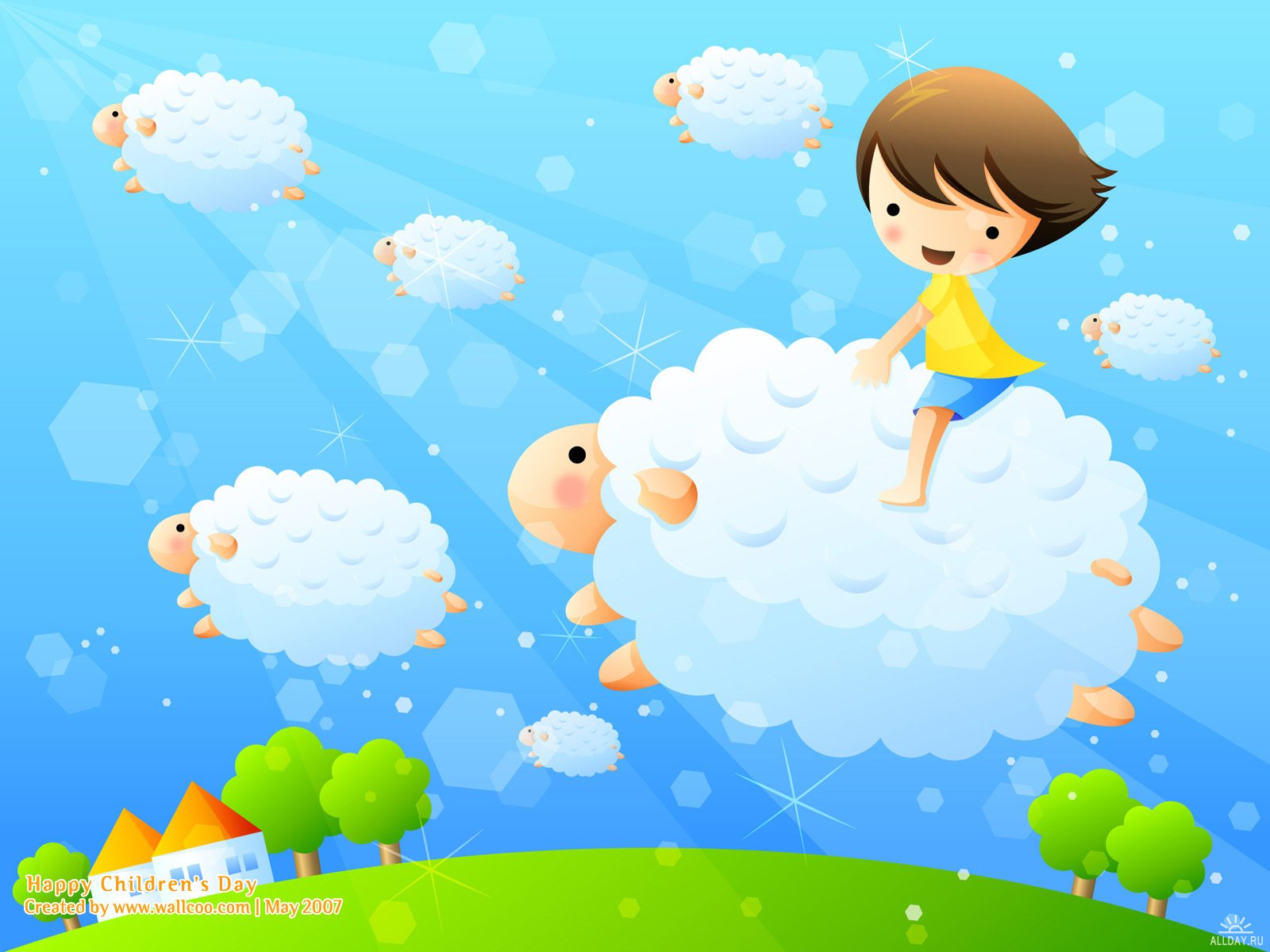 Игрушки из реальной жизни
Кукольное семейство (может быть и семья  зверюшек),
 кукольный домик, мебель, посуда, машины, лодка, касса, 
весы, медицинские и парикмахерские принадлежности, часы,
 стиральные машины, плиты, телевизоры, мелки и доска, счёты,
 музыкальные инструменты, железные дороги, телефон и т.д.
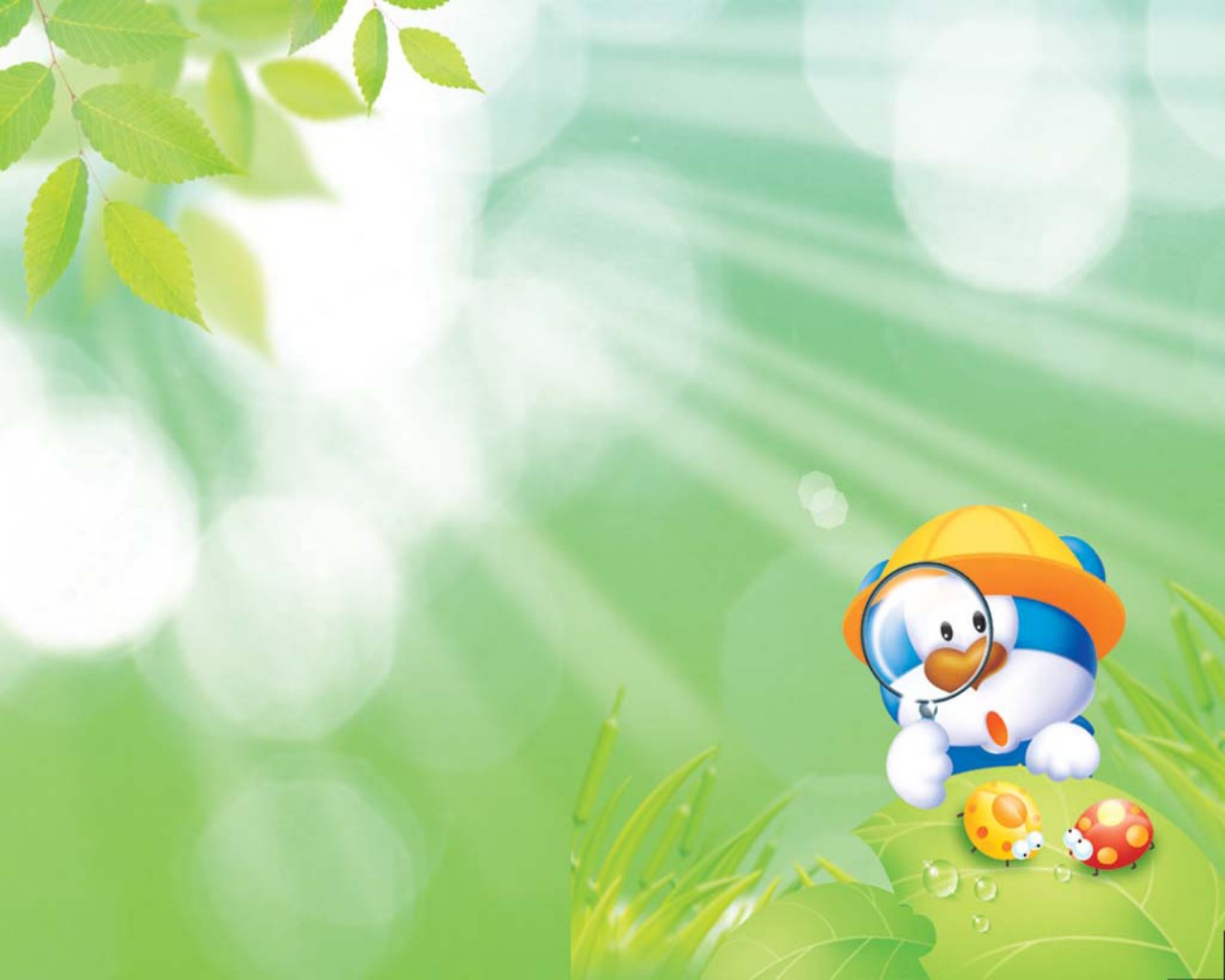 Игрушки которые помогают 
выплеснуть агрессию
Солдатики, ружья, мячи, надувные груши, 
подушки, резиновые игрушки,
 скакалки, кегли, а также дротики
 для метания и т.д.
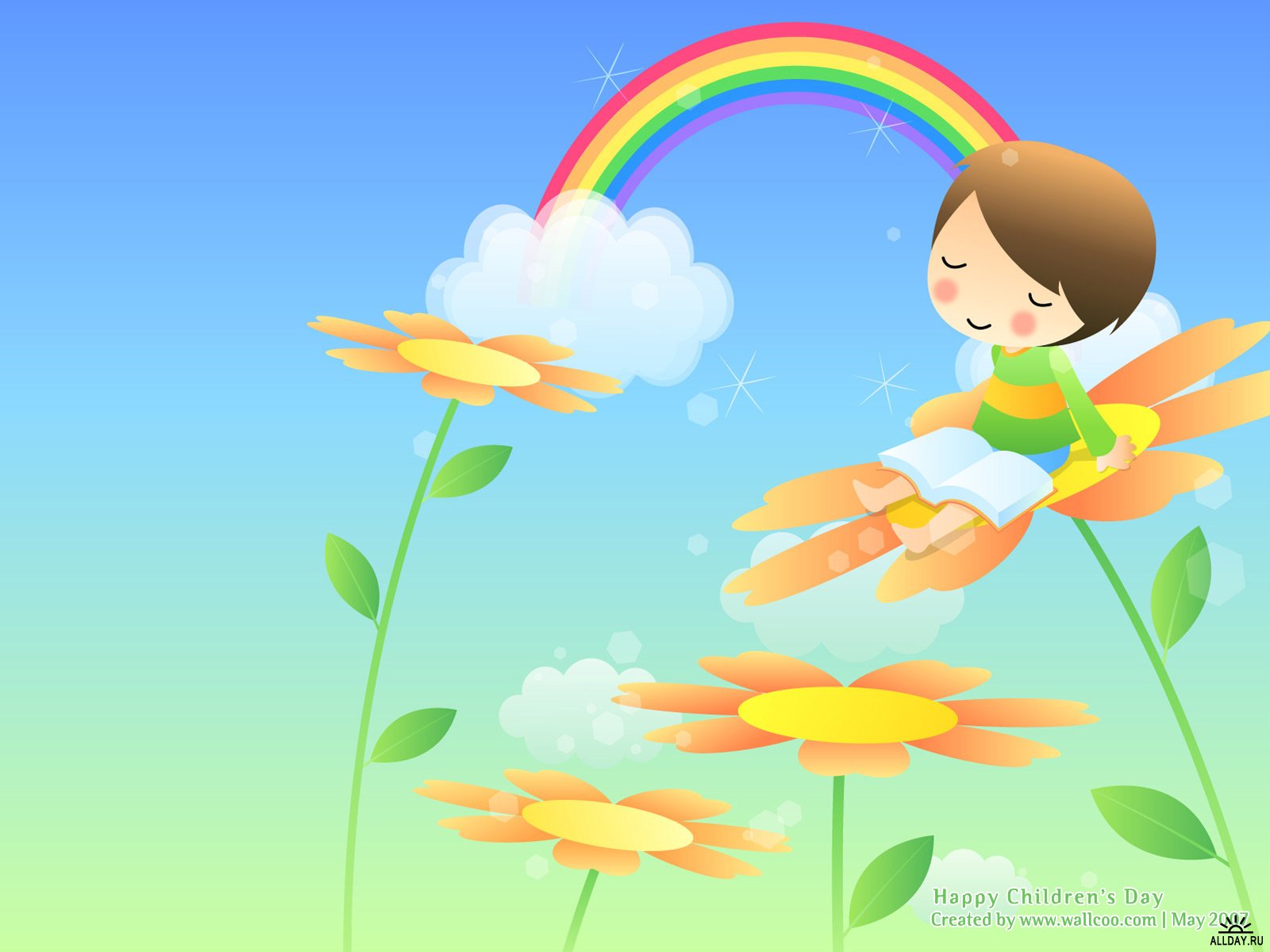 Игрушки для развития 
Творческой фантазии и 
самовыражения
Кубики, матрёшки, пирамидки, конструкторы, азбуки, настольные игры, 
разрезные картинки или открытки, краски пластилин, мозаика, наборы для рукоделия, 
нитки, кусочки ткани, бумага для аппликаций, клей и т.д.
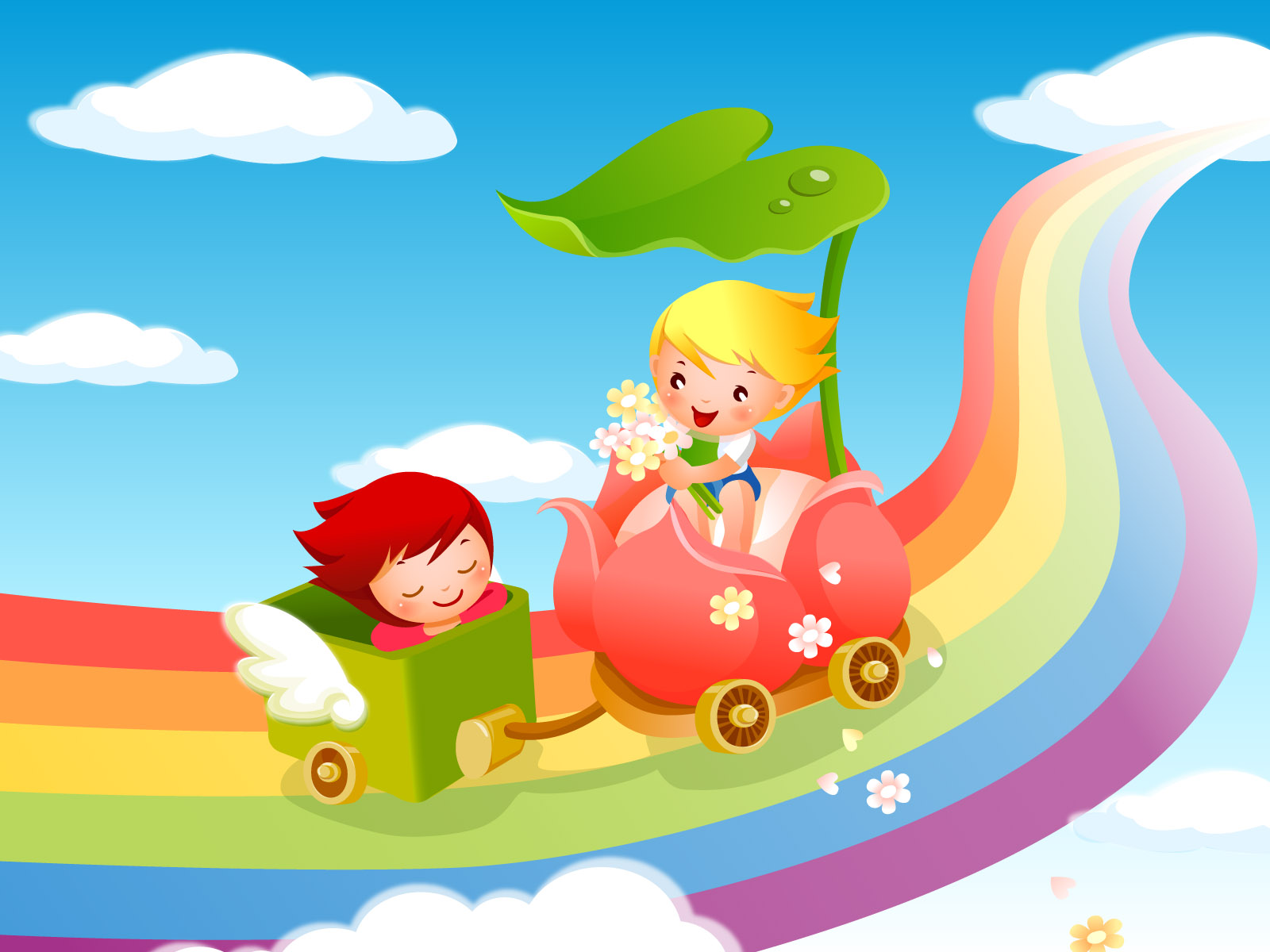 Правило покупки игрушек
При покупке игрушек пользуйтесь простым правилом:
 игрушки следует выбирать, а не собирать!
Игрушки, какими их представляют себе взрослые, с точки зрения ребёнка никуда не годятся. Великолепные автоматические и полуавтоматические полностью собранные игрушки не могут удовлетворить творческие и эмоциональные потребности ребёнка. Ребёнку нужны такие игрушки, на которых можно отрабатывать, отшлифовывать основные необходимые свойства характера. Для этого автоматические игрушки совершенно не пригодны.
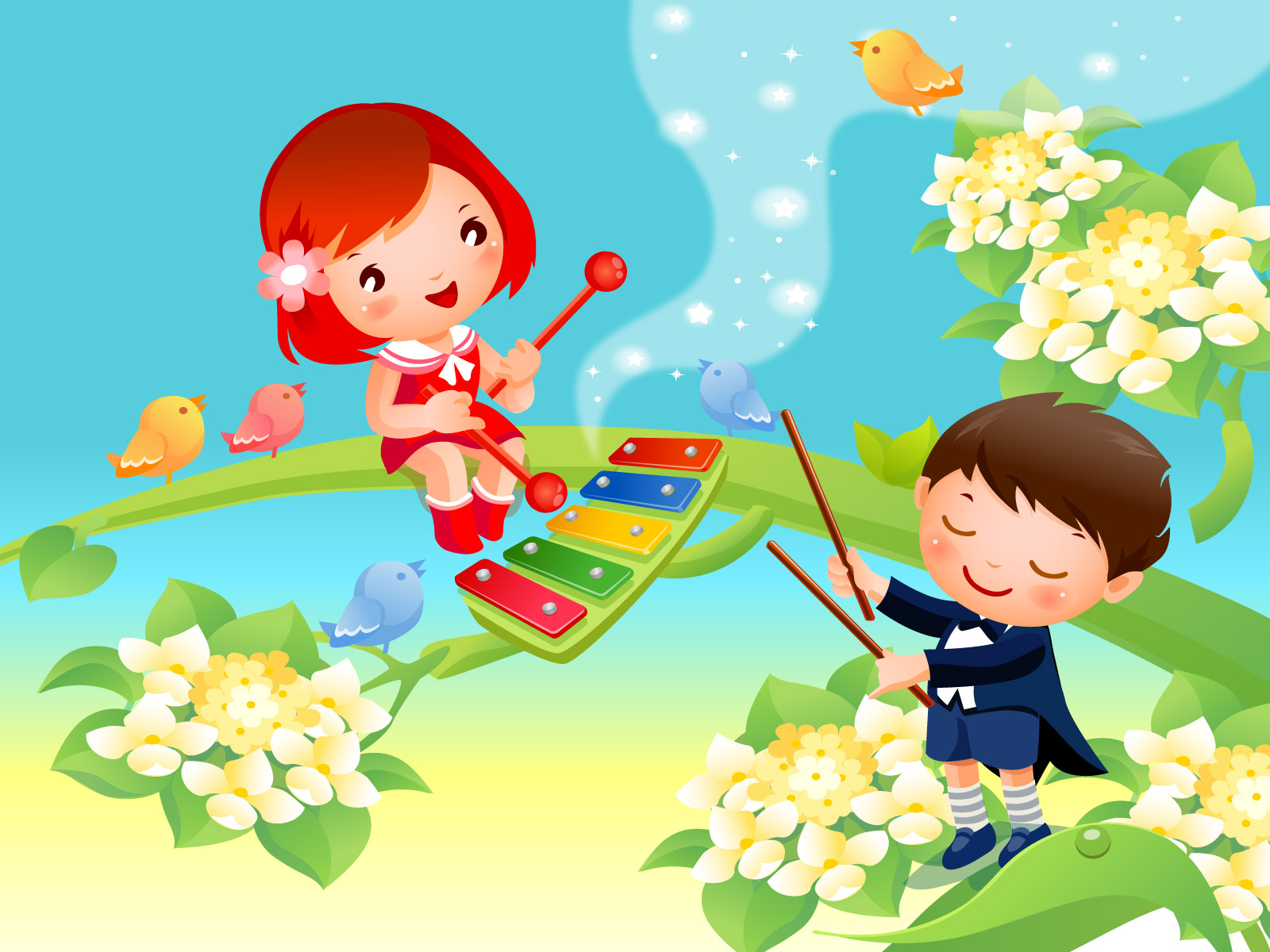 Спасибо за
внимание